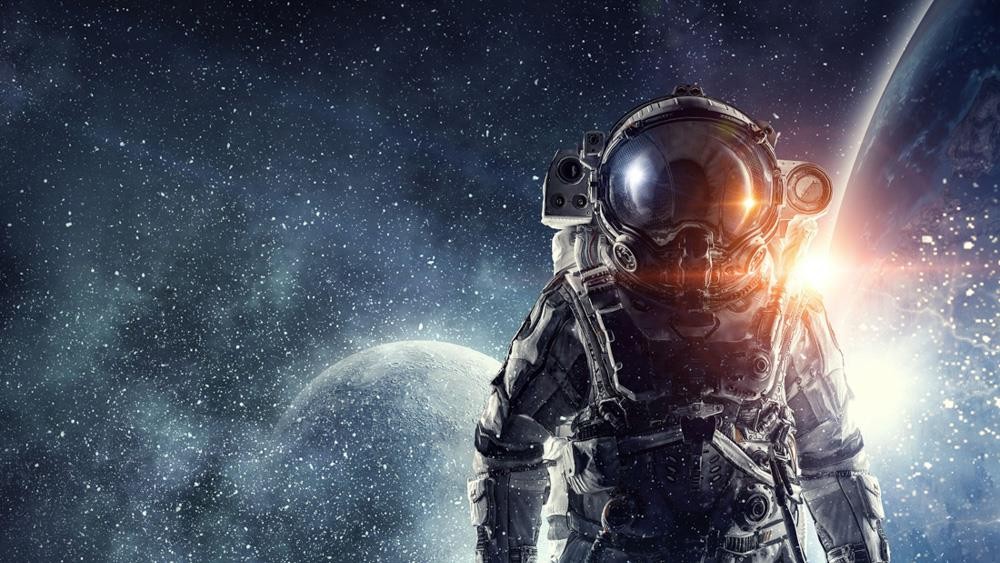 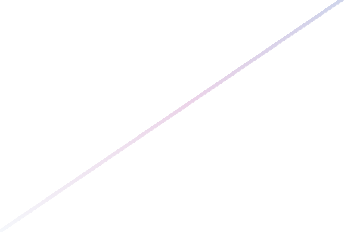 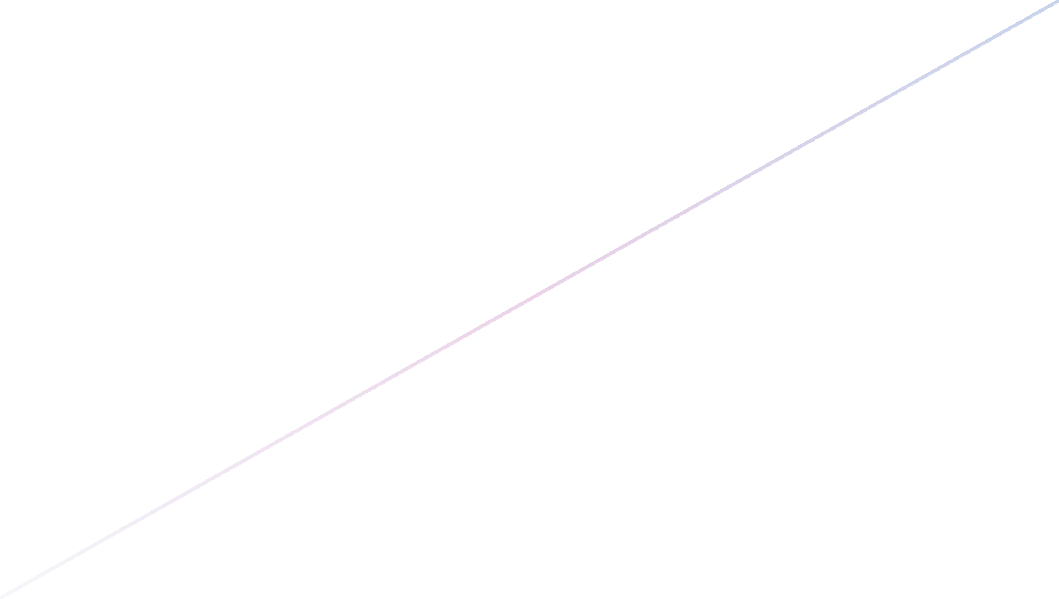 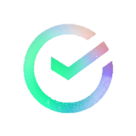 СБЕР БИЗНЕС СОФТ
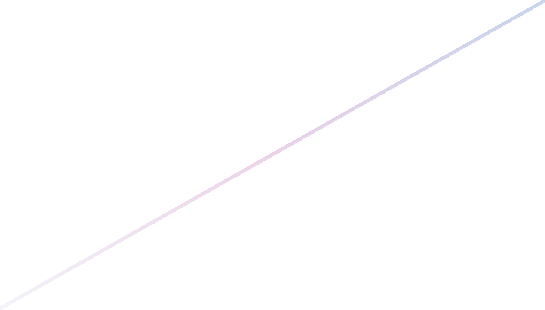 Цифровые решения
для бизнеса
любого масштаба
СБЕР БИЗНЕС
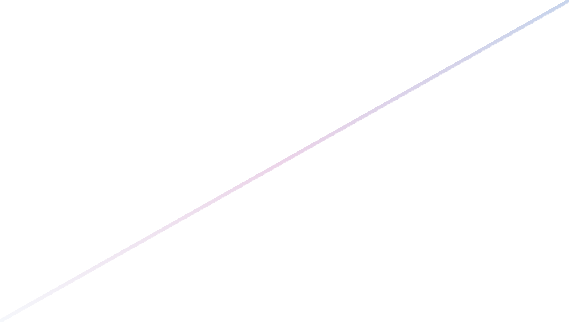 СОФТ
СБЕР ТАРГЕТ СБЕР ЛИД
СБЕР БИЗНЕС БОТ
SBER CRM SBER ERP
AI-ПРОДУКТЫ IT-ИНТЕГРАЦИИ
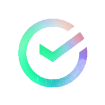 СБЕР БИЗНЕС СОФТ
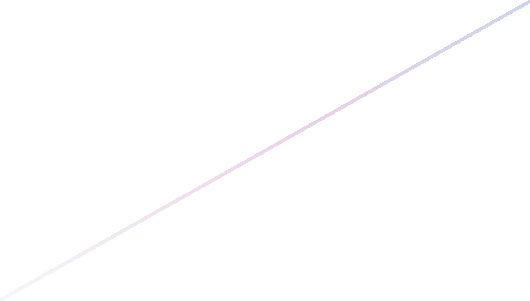 SberCRM
SberCRM — платформа для автоматизации бизнеса и увеличения продаж
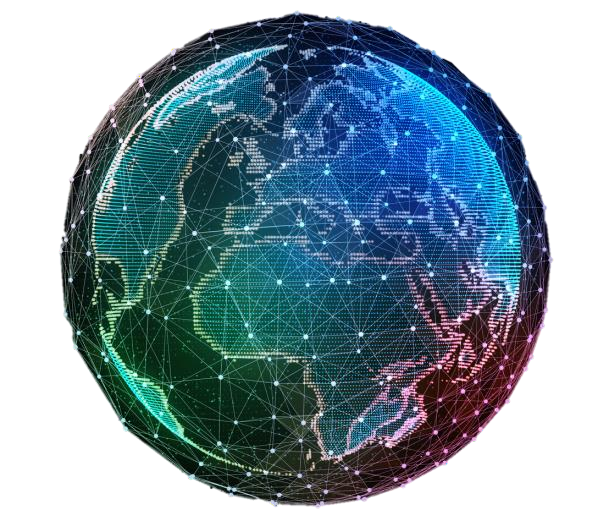 Основные killer - feature:
No code/low code платформа, позволяет настраивать CRM без IT-интеграторов. Нет аналогов на рынке РФ в малом и среднем бизнесе.

Конструктор объектов позволяет настроить CRM
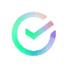 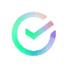 для любой сферы
Бизнес-цикл под ключ
Продажа, внедрение, сопровождение и развитие  «под ключ»
реализует IT-компания СберБизнесСофт.
Интеграция данных платёжной аналитики Сбера
и прогнозирование с использованием AI-технологий
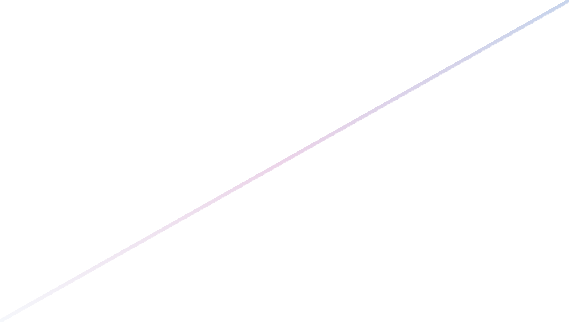 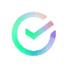 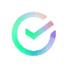 Уникальный спец. оффер на рынке CRM-систем
Интегрированный инструмент подбора контрагентов на базе данных Сбера
Отраслевая Экспертиза
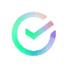 Мощный драйвер удержания клиентской базы (клей-продукт), привлечения неклиентов.
Меньше чем за год было реализовано больше 1 000 кастомных
CRM - систем во всех ключевых отраслях бизнеса.
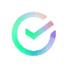 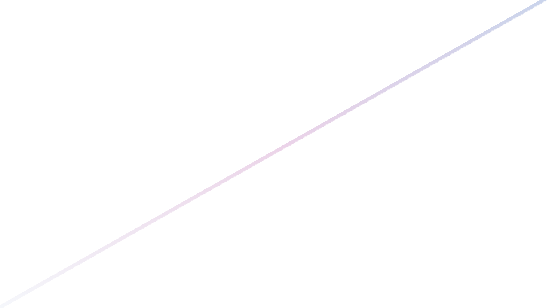 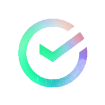 СБЕР БИЗНЕС СОФТ
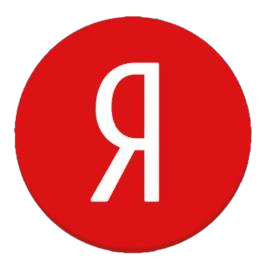 СберТаргет – сервис для быстрого запуска эффективных рекламных кампаний с помощью уникальной платёжной аналитики Сбера.
Основные killer - feature:
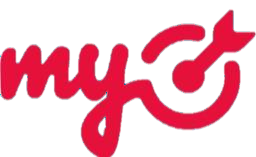 TARGET
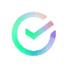 Готовые отраслевые стратегии (custom box) на основе платёжной аналитики Сбера;
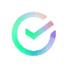 Продвижение вашей компании на TOP площадках: Mail.Group, Яндекс;
Средний CTR наших рекламных кампаний в 2 раза выше чем по рынку;
Автоматическое заполнение рекламного объявления на основе контента сайта клиента;
Аналитика с маркетинговыми триггерами в ЛК СберТаргет;
Профессиональный сопровождение Таргетолога СБС – формирование и запуск уникальной рекламной стратегии «под ключ»;
Простой интуитивный клиентский путь по созданию «Рекламной компании».
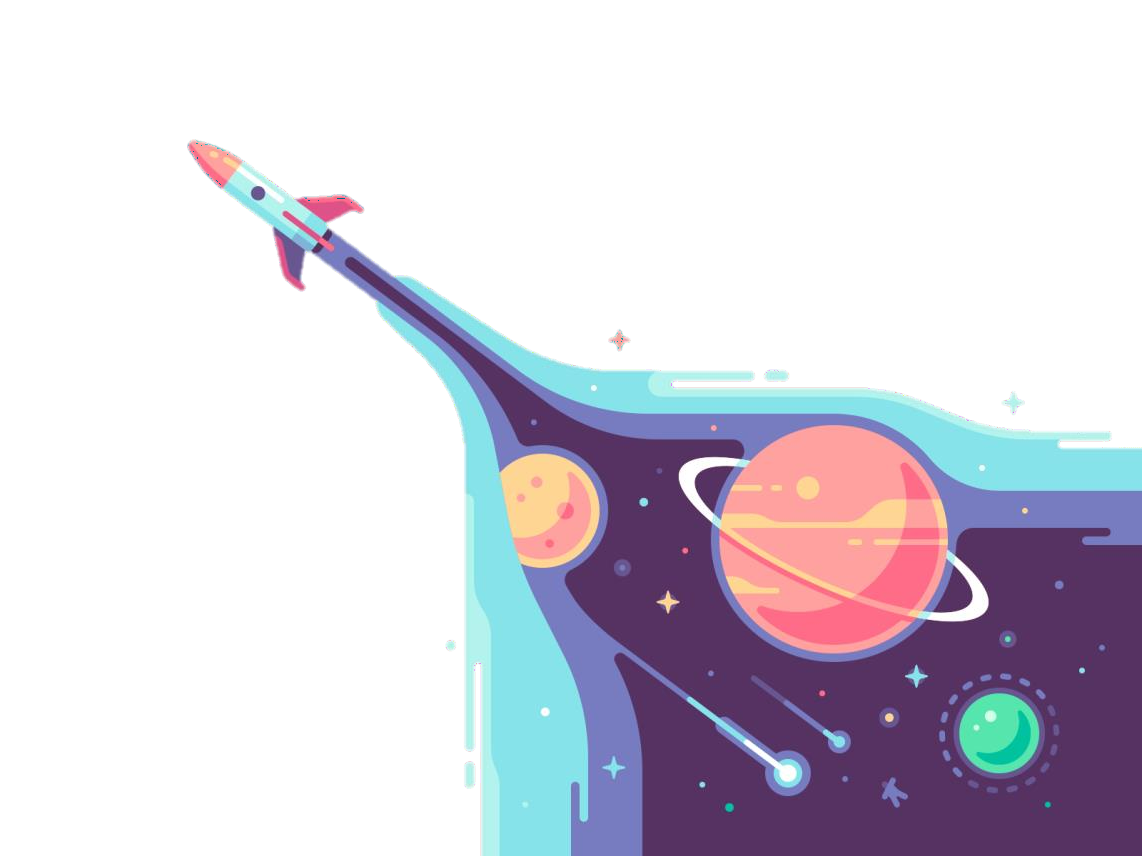 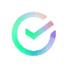 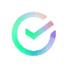 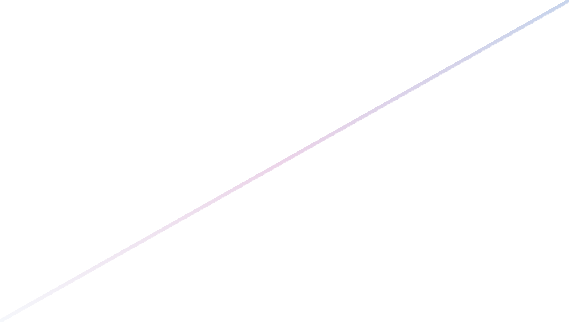 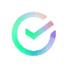 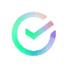 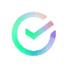 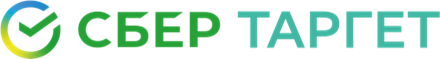 Для чего бизнесу СберТаргет
Мы разрабатываем решение  используя данные
Клиент имеет проблему
или цель в части рекламы
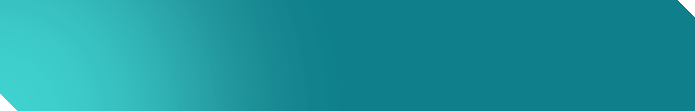 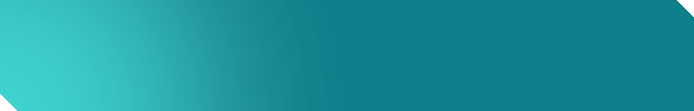 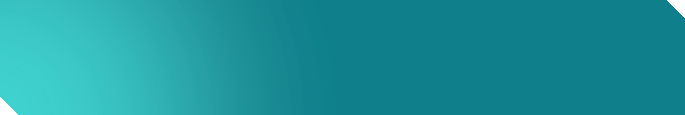 Запуск
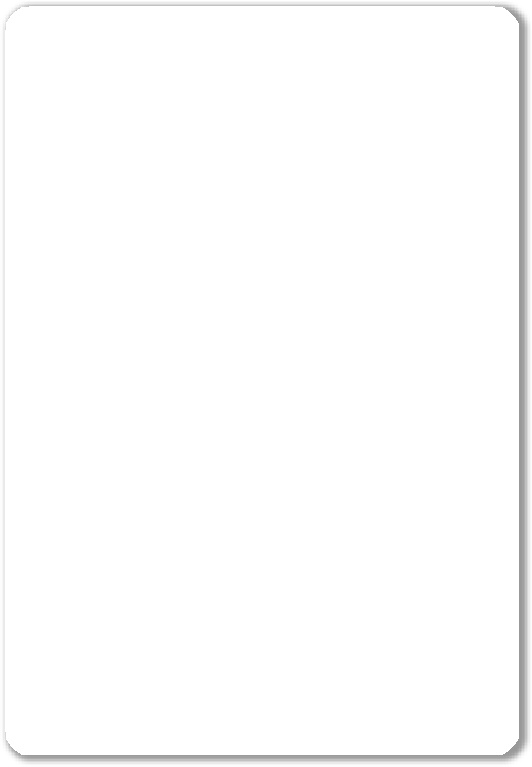 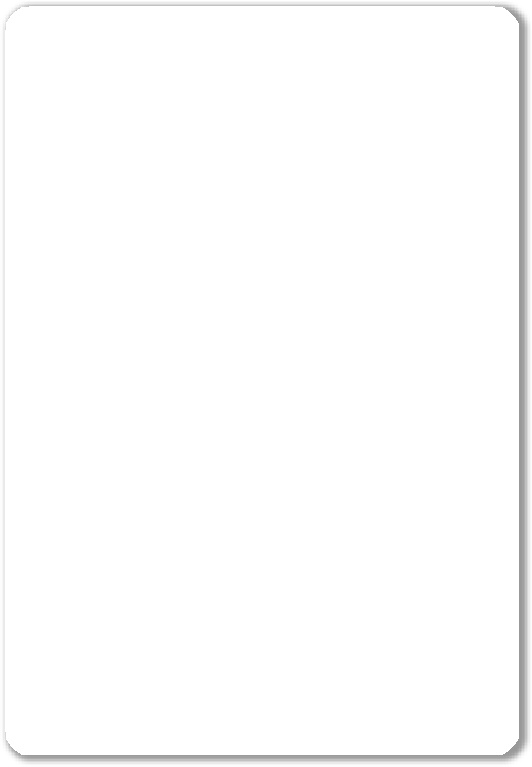 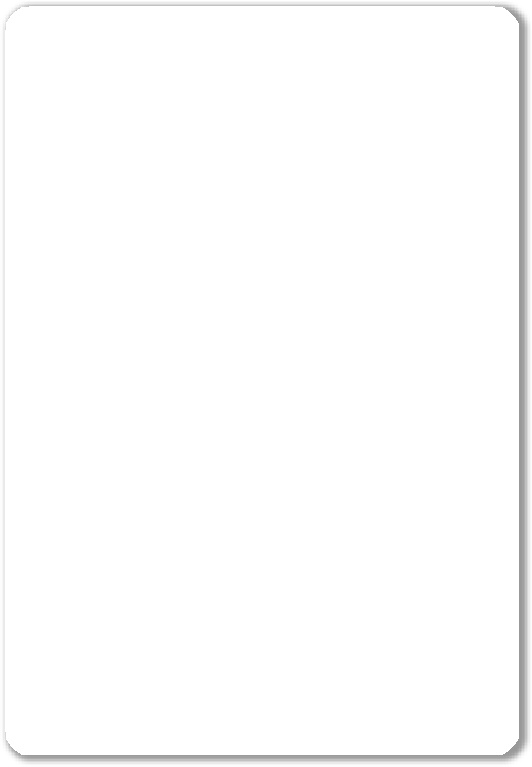 Что это может быть?
Продать конкретный товар
Увеличить частоту покупок/чек  Выйти на новый рынок/регион  Привести клиентов из розницы  в интернет-магазин
Поиск точек роста за счёт рекламы
Что делает сервис?
Анализирует аудитории, которые
покупают у вас и у похожих бизнесов  Даёт готовые стратегии продвижения  и портреты аудиторий
Даёт готовые шаблоны текстов и  иллюстраций для рекламного
объявления
Отчёты по рекламным кампаниям  Даёт рекомендации по выбору
бюджета рекламной кампании
Как сделать первый запуск?
Зарегистрироваться на сервисе  через учётную запись СББОЛ
Получить портрет целевого клиента  Выбрать готовую потенциальную
аудиторию
Проверить настройки рекламы  Определить бюджет
Запуск и отслеживание  эффективности онлайн
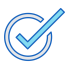 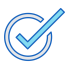 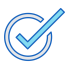 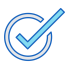 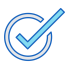 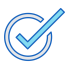 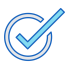 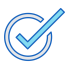 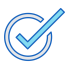 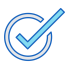 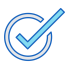 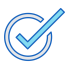 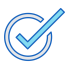 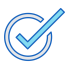 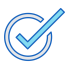 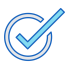 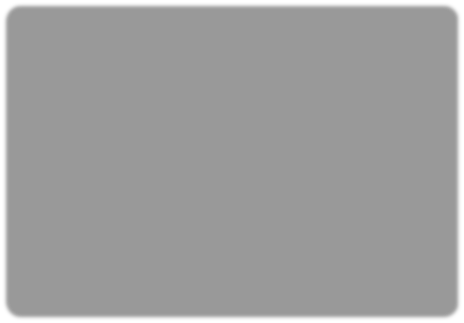 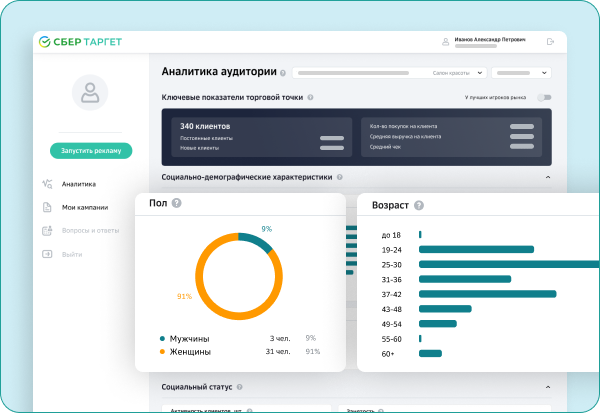 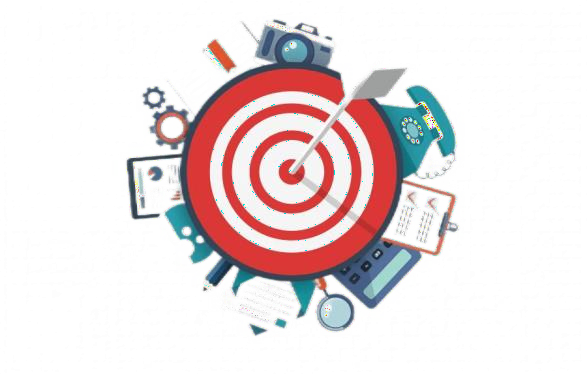 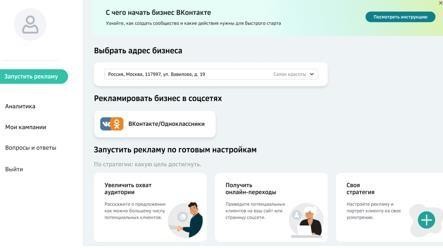 Таргетолог поможет
Составить медиаплан (стратегию) для вашего продвижения и рекламы.

Сформировать интересное предложение для вашей аудитории  и создать рекламу, которая привлечёт новых клиентов.

Провести аудит вашей рекламы в интернете,  оптимизировать и настроить рекламные инструменты.

Использовать для рекламы возможности данных  уникальной платёжной аналитики Сбера.
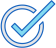 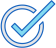 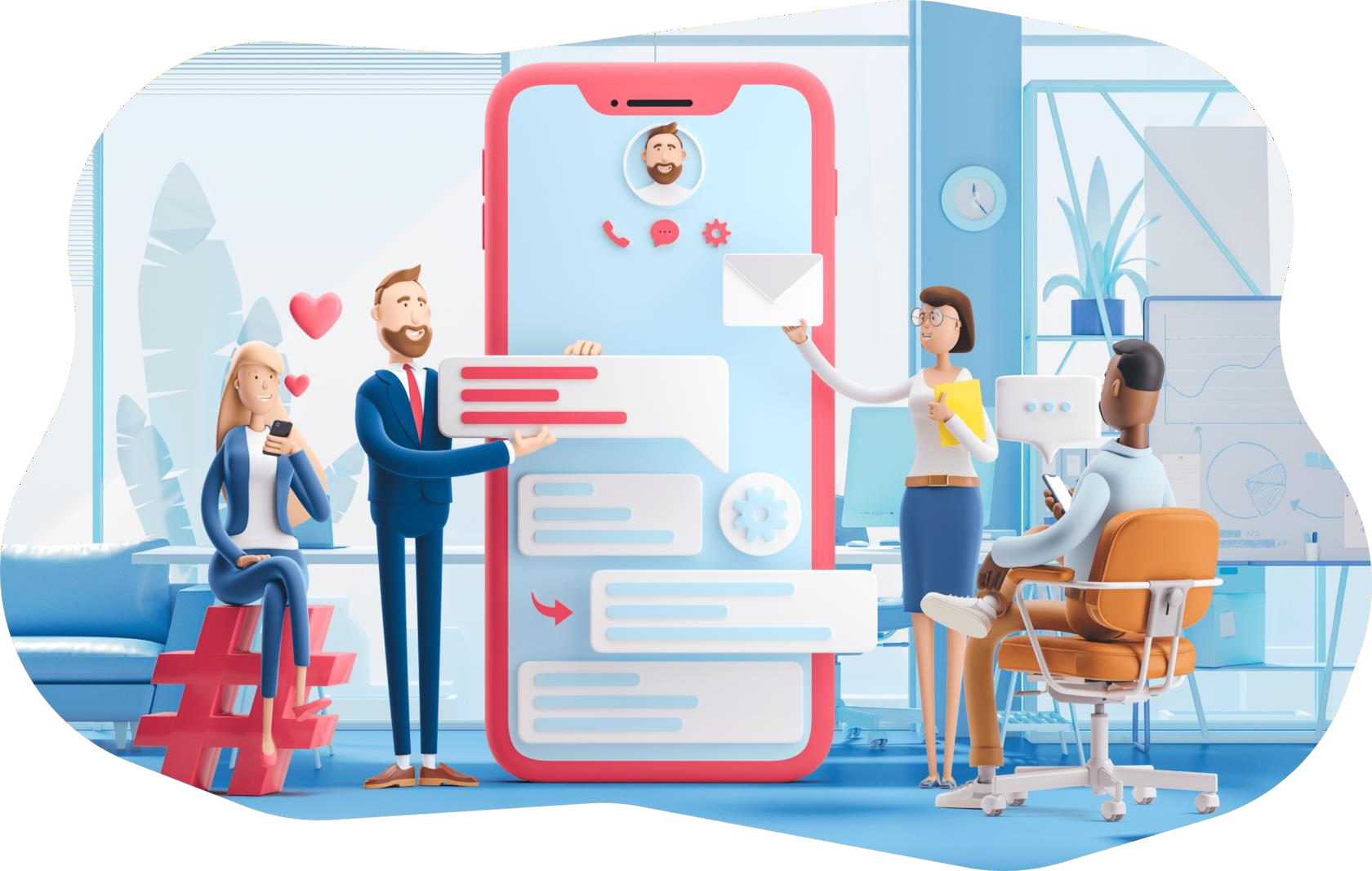 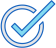 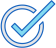